Mitralstenose
1
Mitralstenose
[Speaker Notes: af Jacob Møller og Steen Hvitfeldt Poulsen]
Årsager
Febris rheumatica 

Degenerativ sygdom

Erhvervet 
Slankemidler
Dopamin agonister
Carcinoid sygdom

Pseudo-obstruktion
2
Mitralstenose
Årsager
Febris rheumatica
Fibrose af klapper
Fusion af commisurer 

Degenerativ sygdom
Ringforkalkning strækker sig ind på klapper
Giver sjældent betydende MS

Erhvervet 
Slankemidler
Dopamin agonister
Carcinoid sygdom
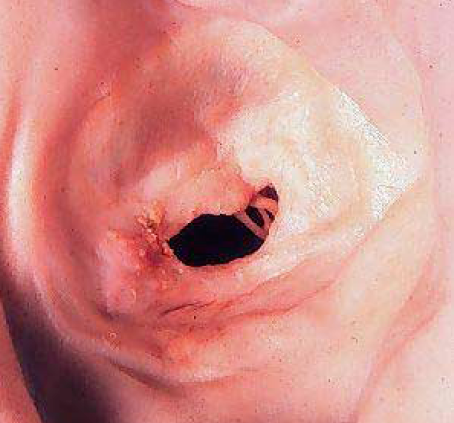 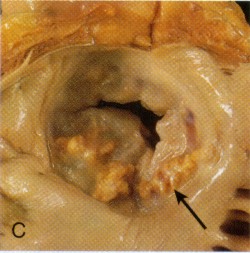 3
Mitralstenose
Konsekvens
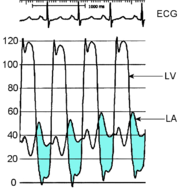 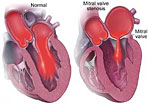 Dyspnø 

Nedsat fysisk formåen

Atrieflimren
LA pressure overload
Pulmonal venøs hypertension
RV pressure overload
Lavt CO
4
Mitralstenose
TTE / TEE vurdering
Morfologi

Beregning af klapareal

Graduering

Samtidig MI
5
Mitralstenose
Morfologi
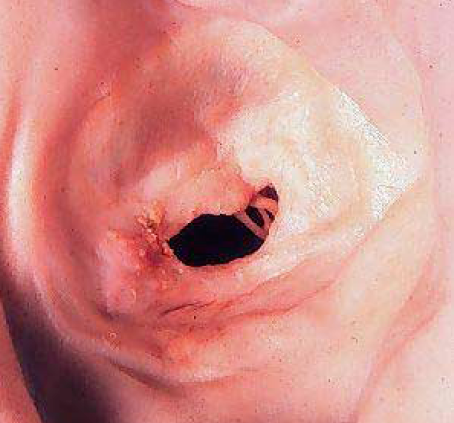 Karakteristisk ses doming af forreste flig (hockey stick) med restriktive bevægelser, nedsat A-P diameter, svært forstørret atrium, ofte normal LV dimension og funktion
6
Mitralstenose
Morfologi
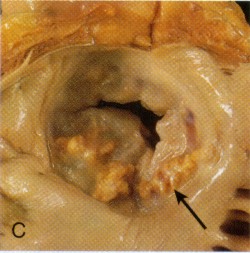 7
Mitralstenose
Doppler
P = 4 * V2
Vurdering af MS
Hæmodynamik
100
Tryk, mmHg
50
LA
LV
0
8
Mitralstenose
Doppler
Vurdering af stenose
CW – Doppler
Bestemmelse af mean gradient
Cave MI som overestimerer gradienter
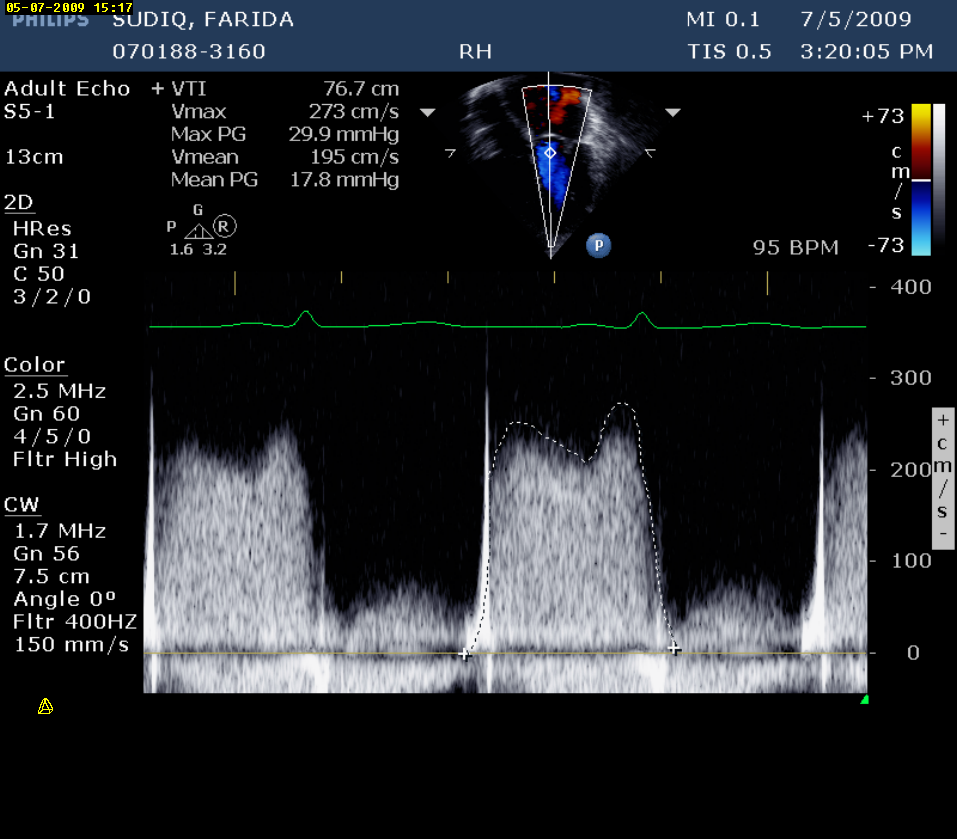 9
Mitralstenose
Doppler
Bestemmelse af T½

Fald i diastolisk transmitral flow hastighed er proportionalt med klapareal

T½ defineres som tiden i millisekunder mellem max mitral gradient og hvor gradienten er halveret.  

MVA = 220/ T½
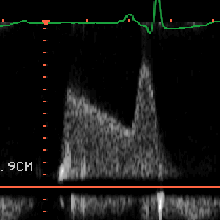 2 m/s = 16 mmHg
1,4 m/s = 
8 mmHg
210 ms
10
Mitralstenose
Doppler
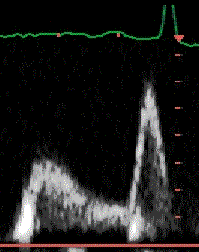 Svagheder af T½

Decelerations hældning afhænger også af
LA-LV gradient ved klap åbning
LA compliance
LV diastolisk funktion
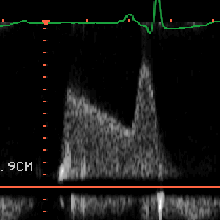 2 m/s = 16 mmHg
1,4 m/s = 
8 mmHg
210 ms
11
Mitralstenose
Doppler
PISA
12
Mitralstenose
Doppler
PISA
2 * π * r2  * Valiasering
2 π
* 0,62
* 62
MVA =			     =			  =
1,1 cm2
Vmax * α/180
240 *90/180
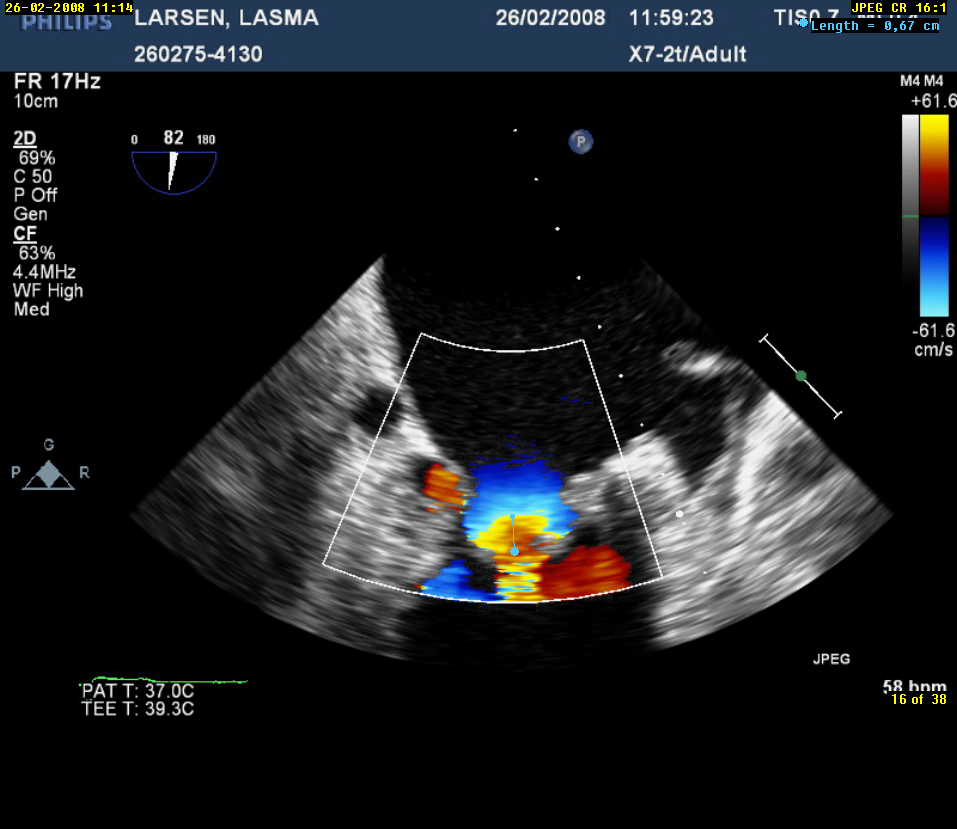 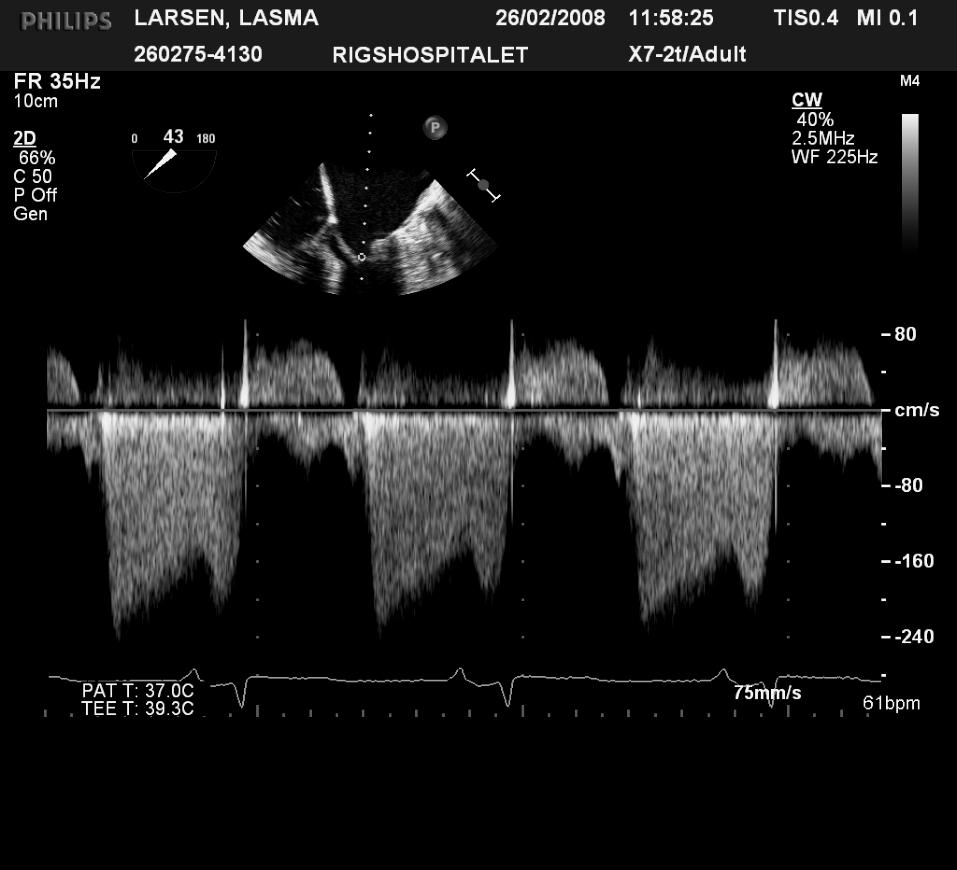 13
Mitralstenose
2D TTE / 3D TEE vurdering
Planimetri måles på 2D eller 3D
Mindste diameter i tragten måles midt diastolisk
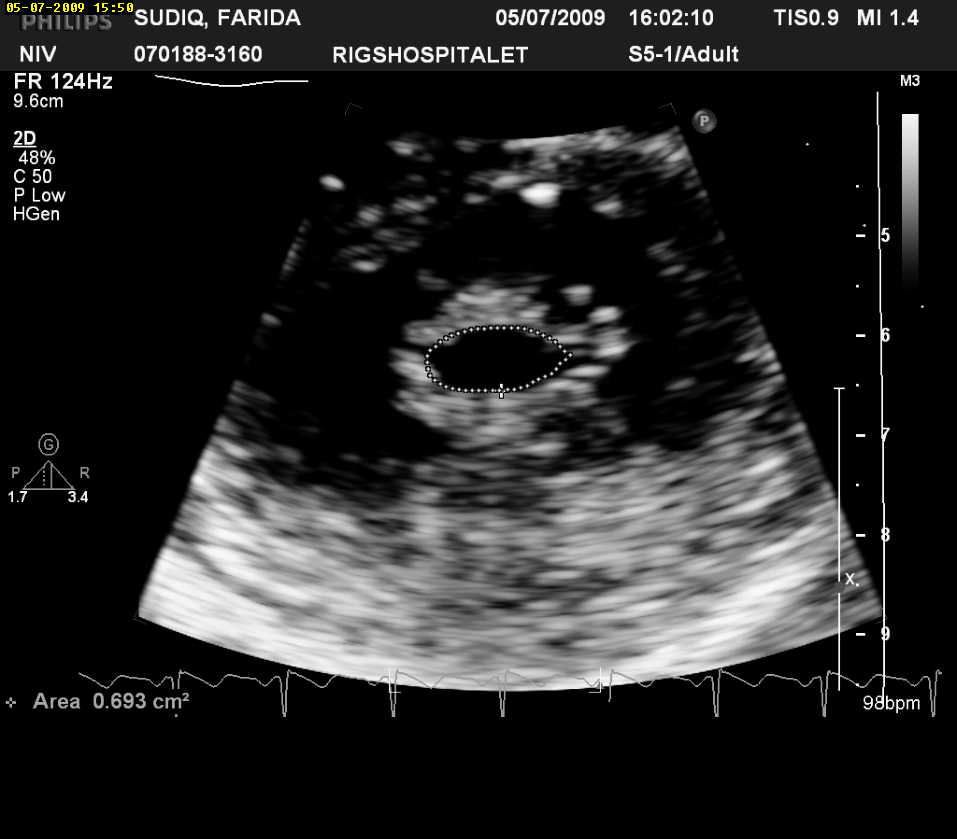 14
Mitralstenose
2D TTE / 3D TEE vurdering
Planimetri
Ved 2D anvendes PLAX til at finde det mest snævre sted
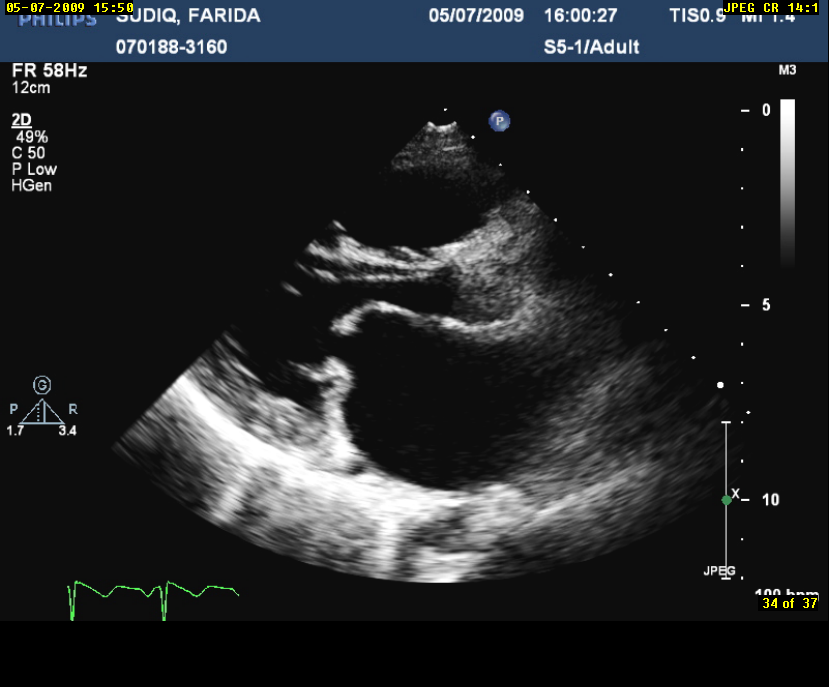 15
Mitralstenose
2D TTE / 3D TEE vurdering
Planimetri
3D
16
Mitralstenose
2D TTE / 3D TEE vurdering
Planimetri
3D
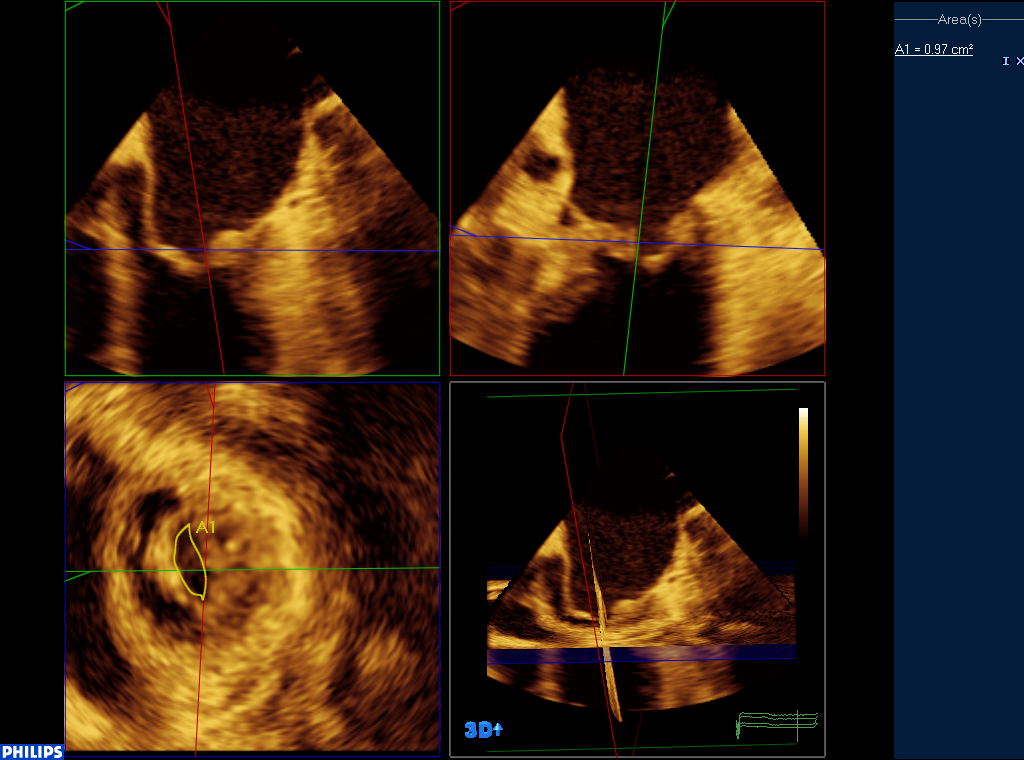 17
Mitralstenose
Betydning
LA dilatation
Spontan kontrast
LA trombe

Pulmonal hypertension
Arbejdstest

Associeret klap patologi
MI
AS
TI / TS
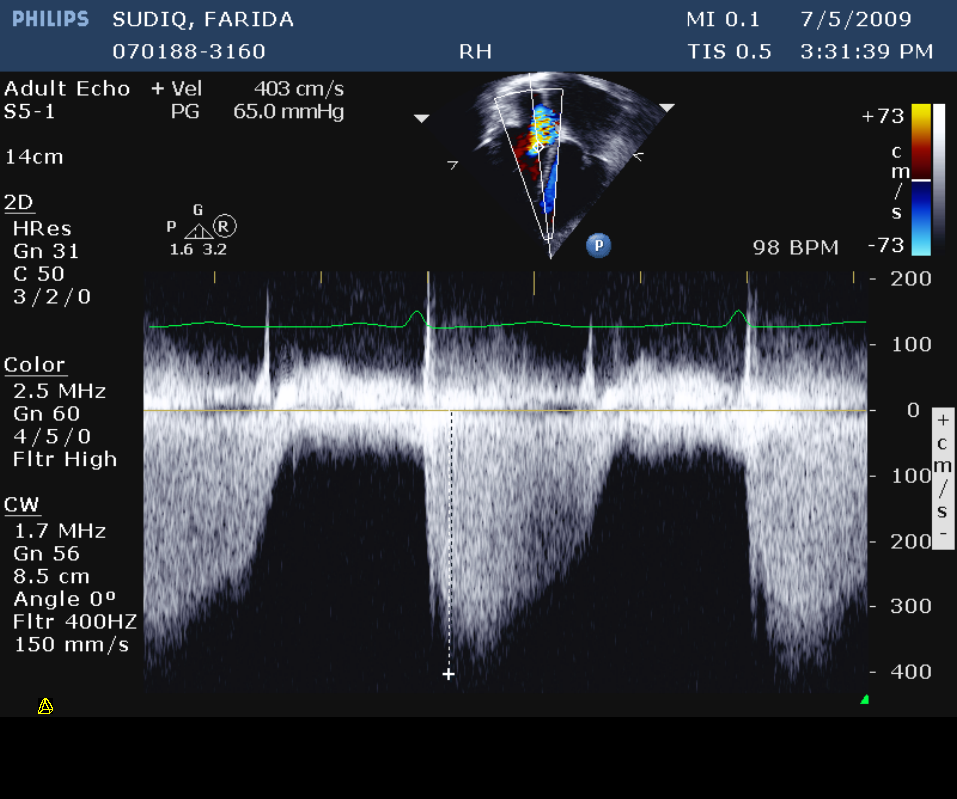 18
Mitralstenose
Graduering
Normale klap
Areal 4-5 cm2

Oftest ingen symptomer ved areal > 1,5 cm2
19
Mitralstenose
Graduering
og LA dilatation + pulmonal hypertension
20
Mitralstenose
Behandling
Symptomatiske patienter med MVA < 1,5 cm2 kan overvejes behandlet

Klapsubstitution

Ballon valvulotomi
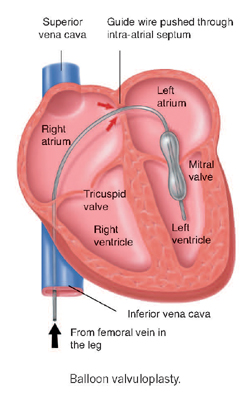 21
Mitralstenose